Contactos úteis na comunidade
Direção-Geral da Saúde / Programa Nacional para a Infeção VIH, Sida e Tuberculose
Alameda D. Afonso Henriques, 451049-005 Lisboa – Portugal
Tel.: 21 843 05 00 | Fax: 21 843 06 20E-mail: pnvihsida@dgs.min-saude.ptInternet: https://www.pnvihsida.dgs.pt


Abraço
Largo José Luís Champalimaud 4 – A, 1600- 110 LisboaRua Vila Nova, 315 – 4100-504 PortoRua Bela de São Tiago, 17 – 9060 400 FunchalPraceta Padre Diamantino Martin, 17 – 4700-438 BragaRua Conselheiro Luis de Magalhães, 37 R/C, Loja D – 3800-137 AveiroTel.: 217 997 500 (Lisboa), 223 756 655 / 223 756 656 (Porto), 917 778 781 (Braga), 937 157 270 (Aveiro) e 291 236 700 (Funchal)Internet: https://abraco.pt


Associação Positivo
Rua David de Sousa nº 13 R/c A-B, 1000-105 LisboaTel: +351 211 929 925Fax: +351 214 814 139E-mail: info@positivo.org.ptInternet: www.positivo.org.pt   


Associação Sol – Associação de Apoio às Crianças Infetadas pelo Vírus da SIDA e suas Famílias
Rua Pedro Calmon, 29 – 1300-455 LisboaTel: 213 625 771 / 213 625 772Internet: https://www.facebook.com/associacaosol/


Fundação Portuguesa «A Comunidade Contra a SIDA»
Tel: 800 213 140Internet: www.fpccsida.org.pt


GAT – Grupo de Ativistas em Tratamentos
Avenida Paris, 4 – 1º direito1000-228 LisboaTel: +351 210 967 826 (em situação de urgência, contactar 808 24 24 24)Fax: +351 210 938 216E-mail: geral@gatportugal.org Internet: https://cad.vih.pt


Liga Portuguesa Contra a Sida
Liga Portuguesa Contra a Sida – SedePraça Carlos Fabião 3 A/B; 1600-316 LisboaTel/Fax: 21 347 93 76E-mail: info@ligacontrasida.orgInternet: www.ligacontrasida.org


Linha SOS SIDA
Telefone: 800 201 040A Linha SOS SIDA é um serviço de aconselhamento telefónico gratuito que funciona a nível nacional. O atendimento é realizado por técnicos com formação específica na área do VIH/Sida e do aconselhamento telefónico. Funciona todos os dias, entre as 17h30h e as 21h30.


SER+ Associação Portuguesa para a Prevenção e Desafio à Sida
Rua André Homem, Edifício SER+, n.º 602750-783 CascaisTelf: +351 214 814 130Fax: +351 214 814 139E-mail: sermais.org@sermais.ptInternet: www.sermais.pt  
Facebook: www.facebook.com/SERmaisPrevencaoDesafiosSIDA)

Sexualidade em Linha
Telefone: 800 222 003O “Sexualidade em Linha” é um serviço técnico, anónimo e confidencial com uma equipa técnica constituída por psicólogas, disponível para qualquer esclarecimento ou informação na área da Saúde Sexual e Reprodutiva. Funciona dias úteis, das 11h00 às 19h e sábados, das 10h00 às 17h00 (em dias de tolerância de ponto decretados pelo Governo, a linha encontra-se encerrada).
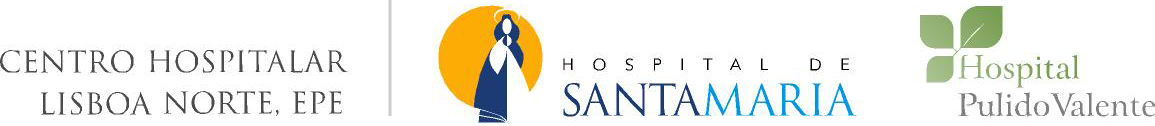 Novembro 2023
Serviço de Doenças Infecciosas